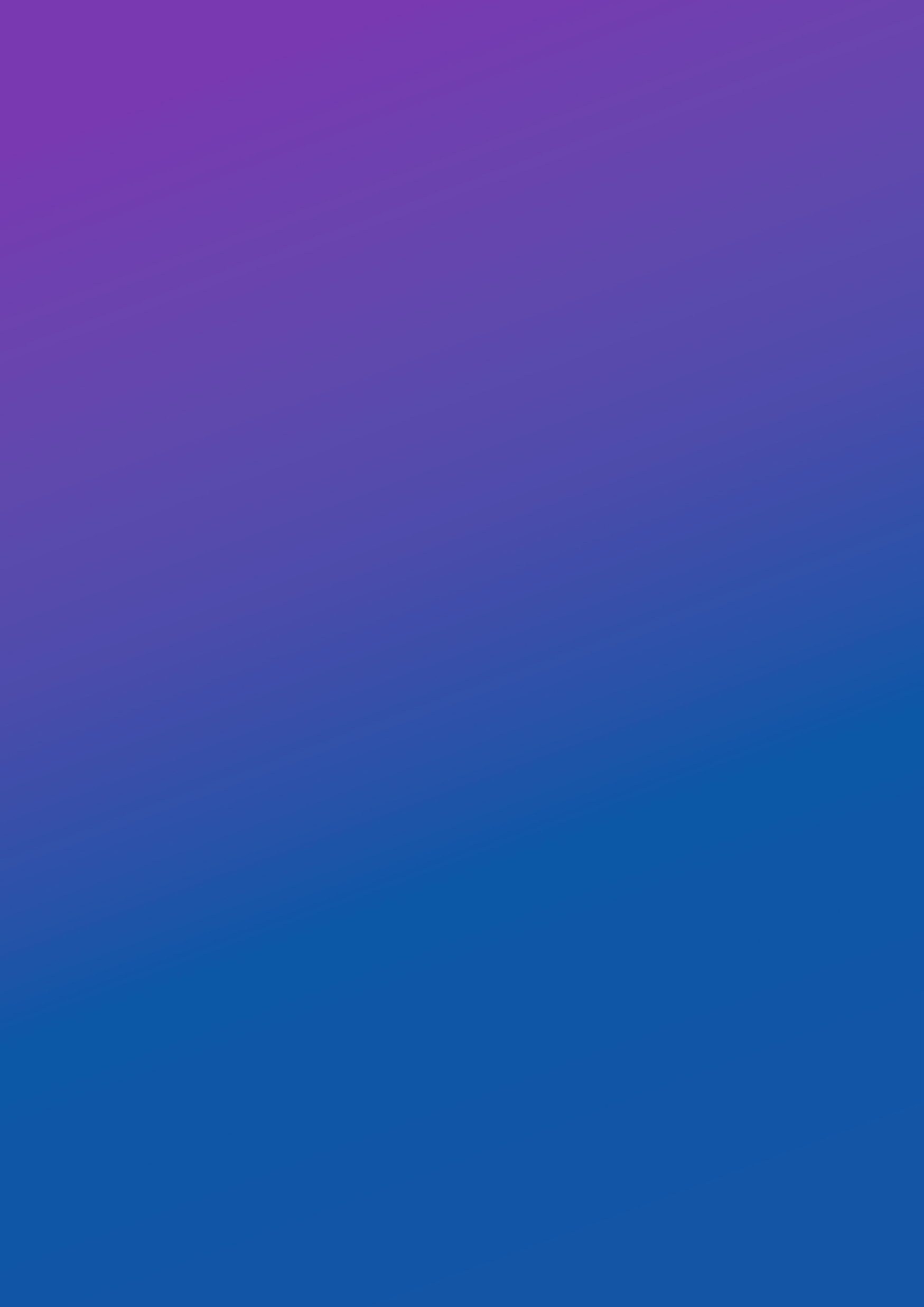 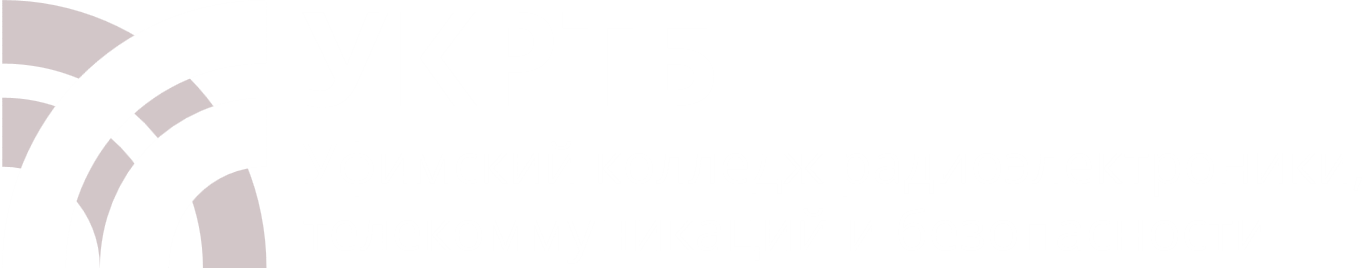 09.01.03 
 «Оператор информационных систем и ресурсов»
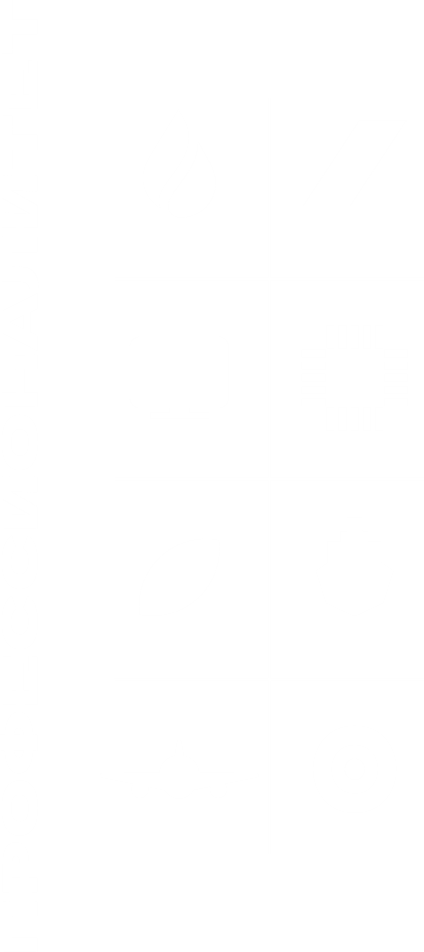 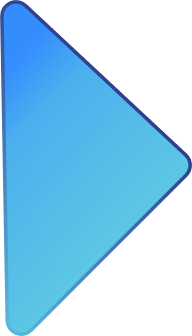 СРОК ОБУЧЕНИЯ: 
1 ГОДА 10 МЕСЯЦЕВ (НА БАЗЕ 9 КЛАССОВ)
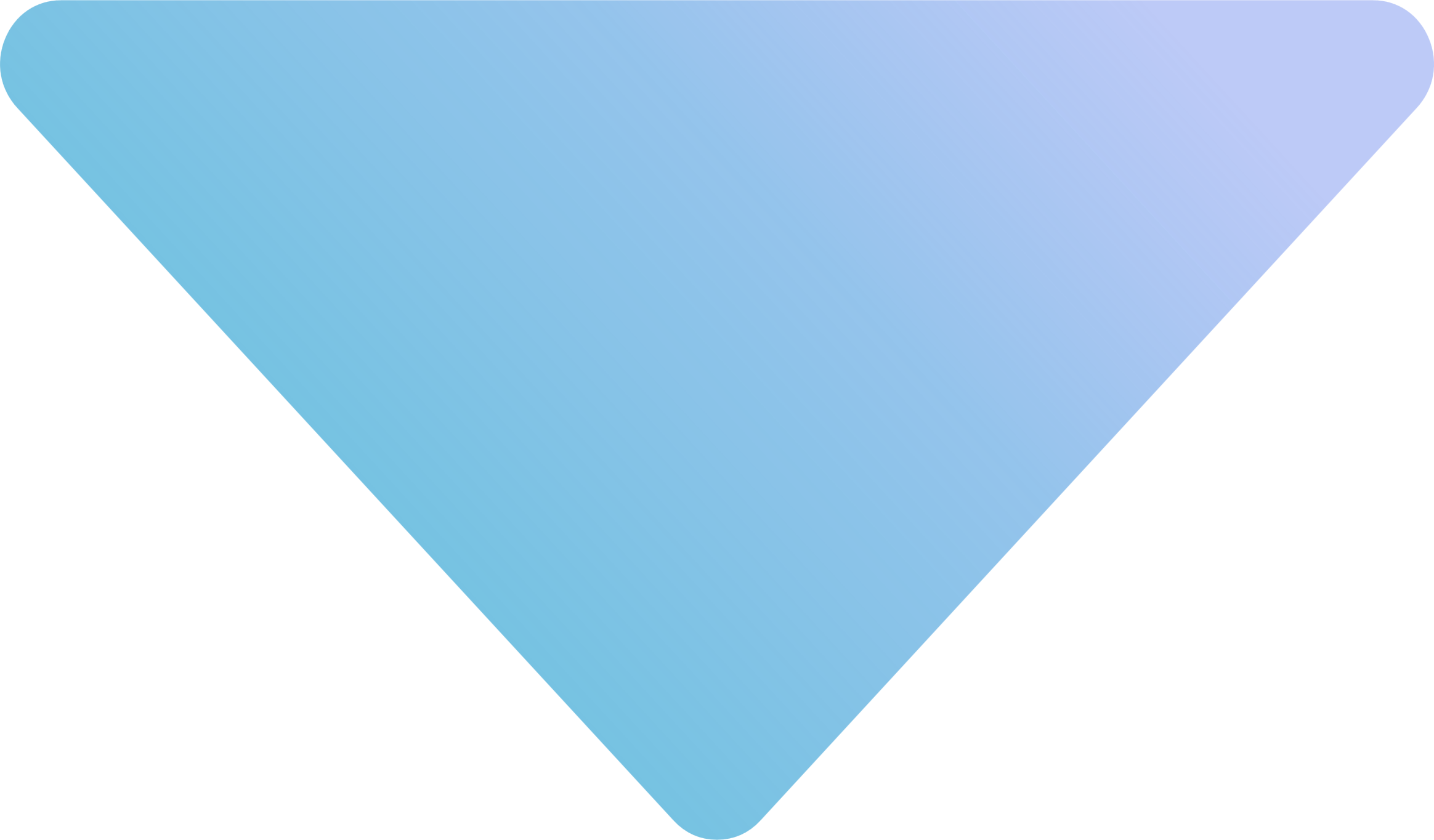 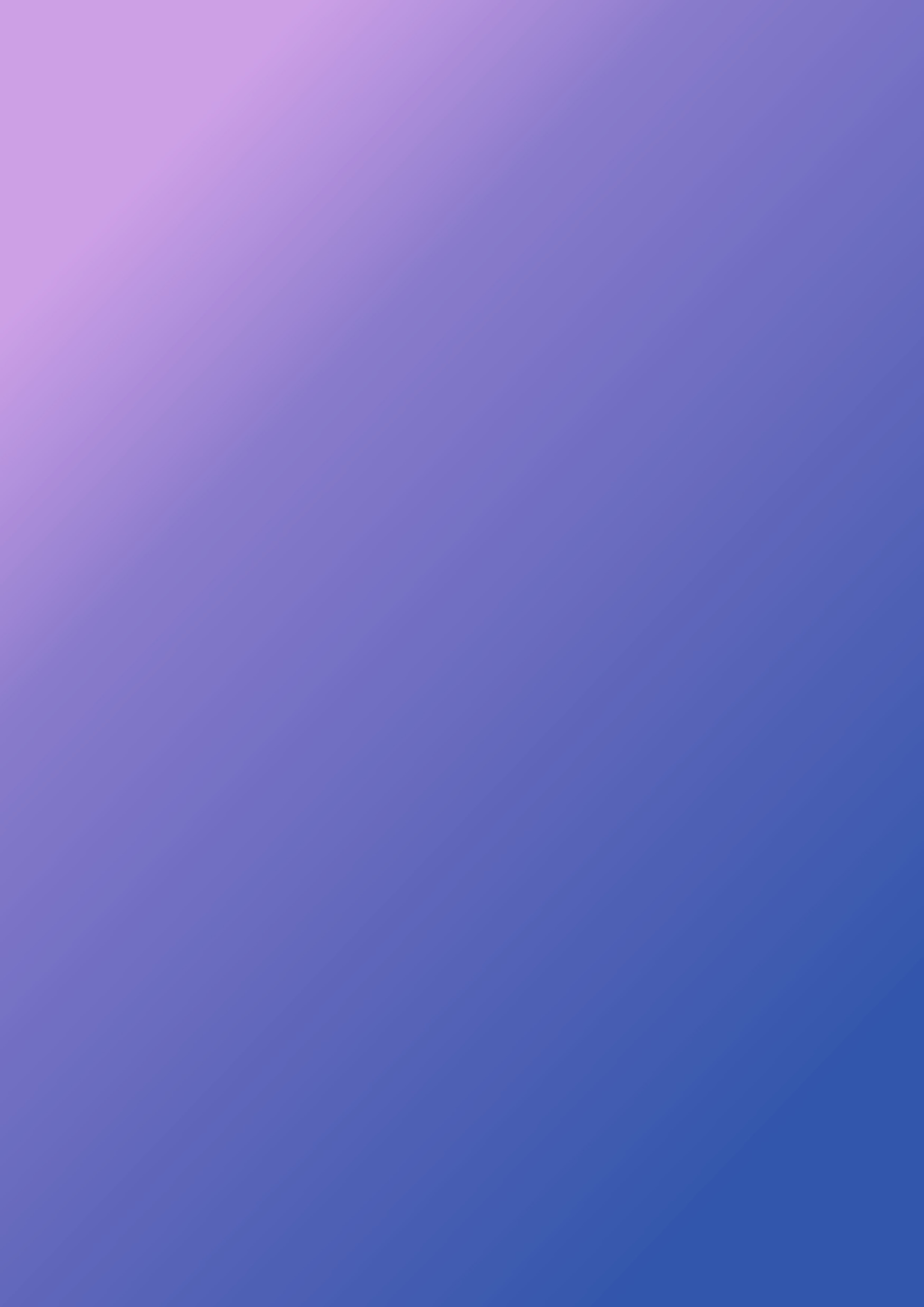 Сбор, обработка, хранение 
и передача информации 
в организации
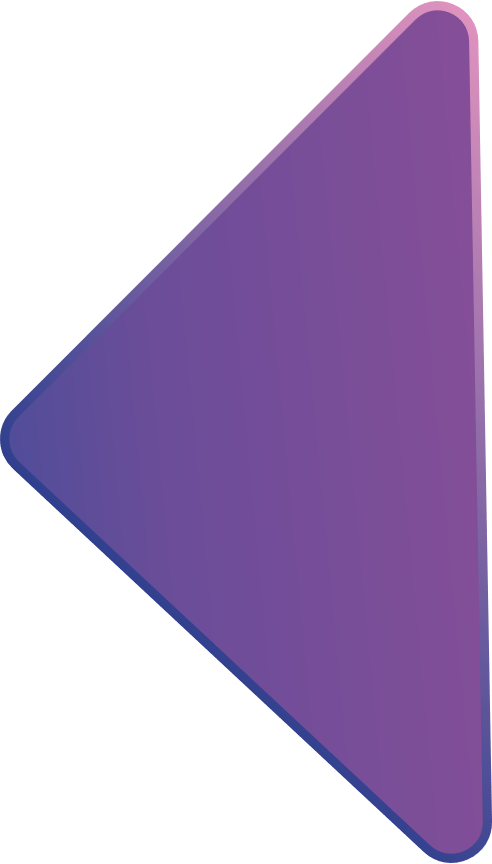 Техническая поддержка информационных систем
Оператор информационных систем и ресурсов – квалифицированный специалист в области информационных технологий, владеющий навыками обработки текстово-цифровой информации, умеющий работать с пакетами прикладных программ, владеющий основами построения автоматизированных информационных систем.
Обеспечение безопасности информации
Работа 
с базами данных
Чем занимается?
Кто он?
/ 01
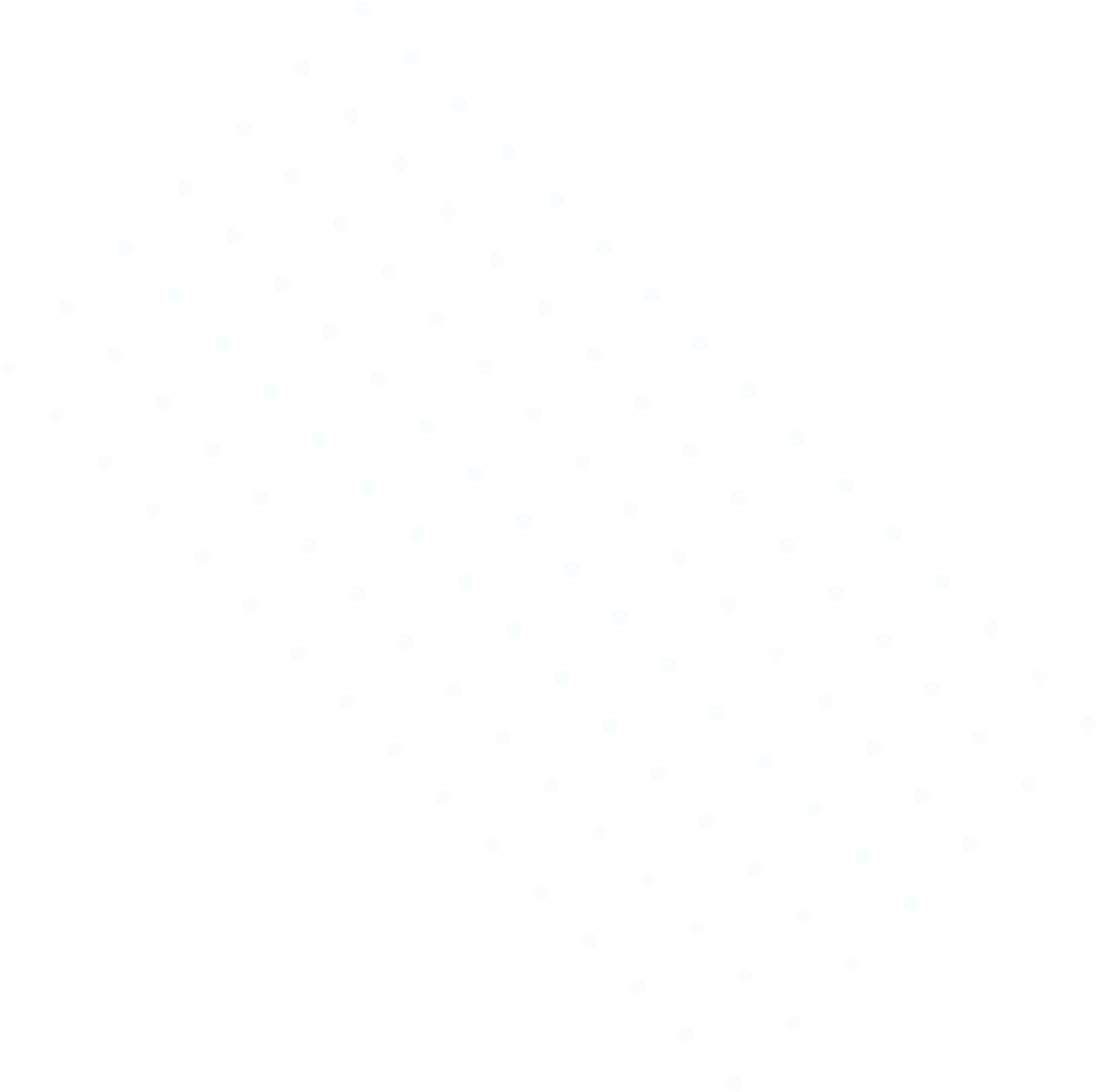 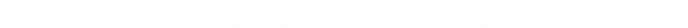 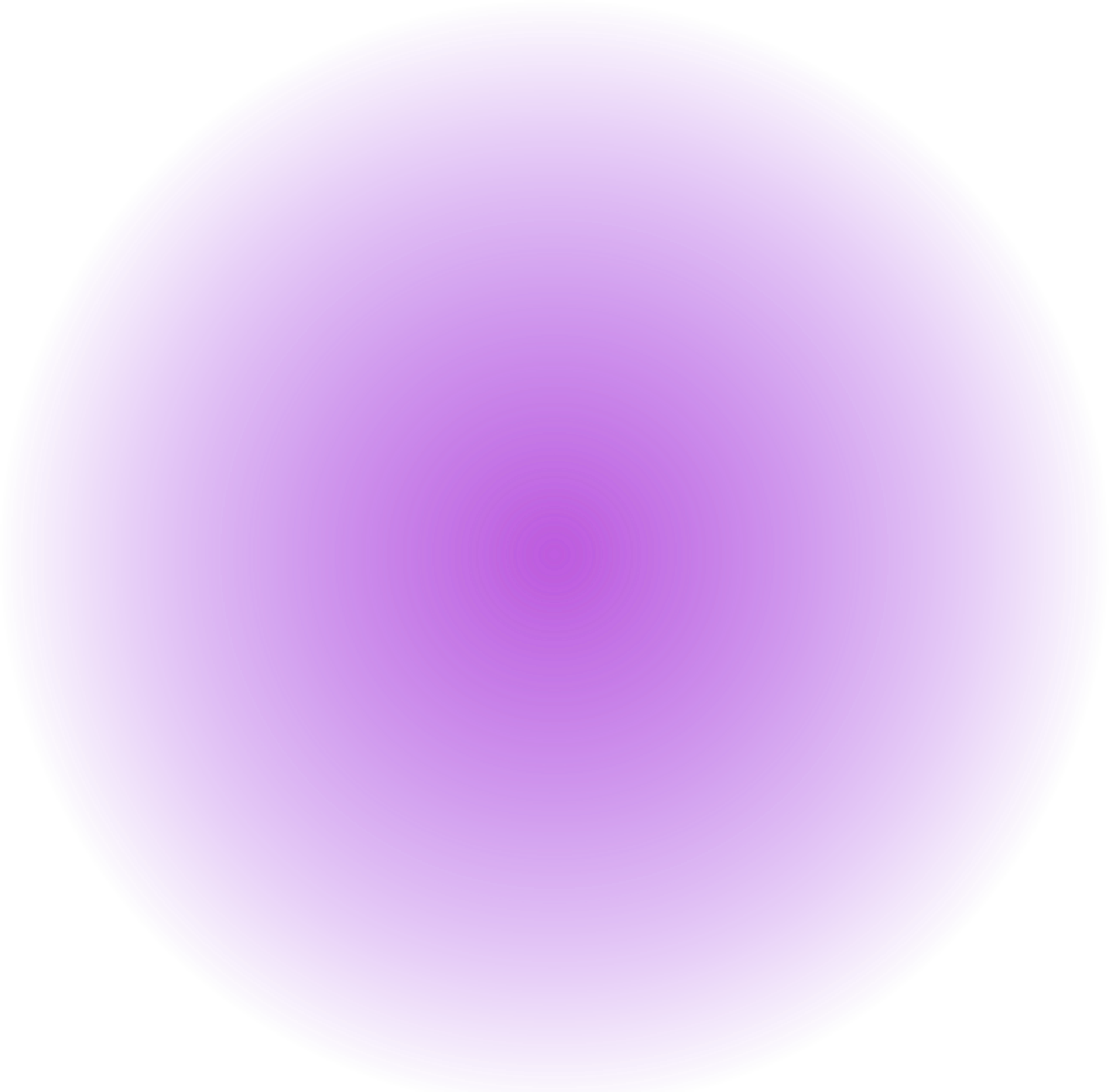 Работа с базами данных: оператор информационных ресурсов должен владеть навыками работы с различными системами управления базами данных. Это включает в себя создание, модификацию 
и обеспечение безопасности баз данных.
Техническая поддержка: специалист должен быть готов к решению технических проблем, связанных с информационными системами. Это включает в себя работу с аппаратным и программным обеспечением.
Защита информации: оператор должен обеспечивать безопасность информационных ресурсов. Это включает в себя меры по предотвращению утечек данных, защите от вирусов и внедрения систем шифрования.
Анализ и отчетность: специалист должен быть способен анализировать данные, выявлять тренды и предоставлять отчетность для поддержки принятия решений в организации.
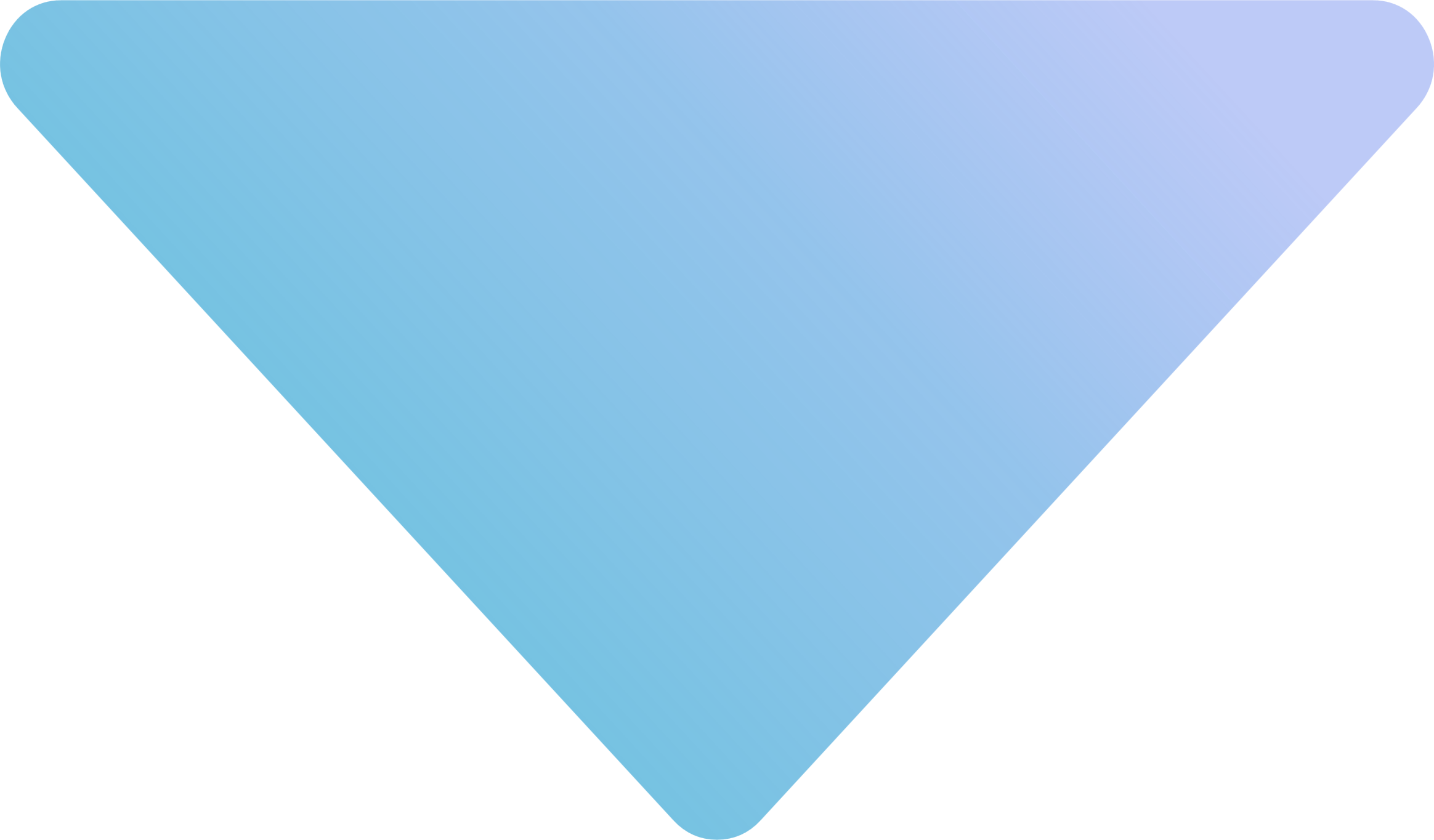 / 02
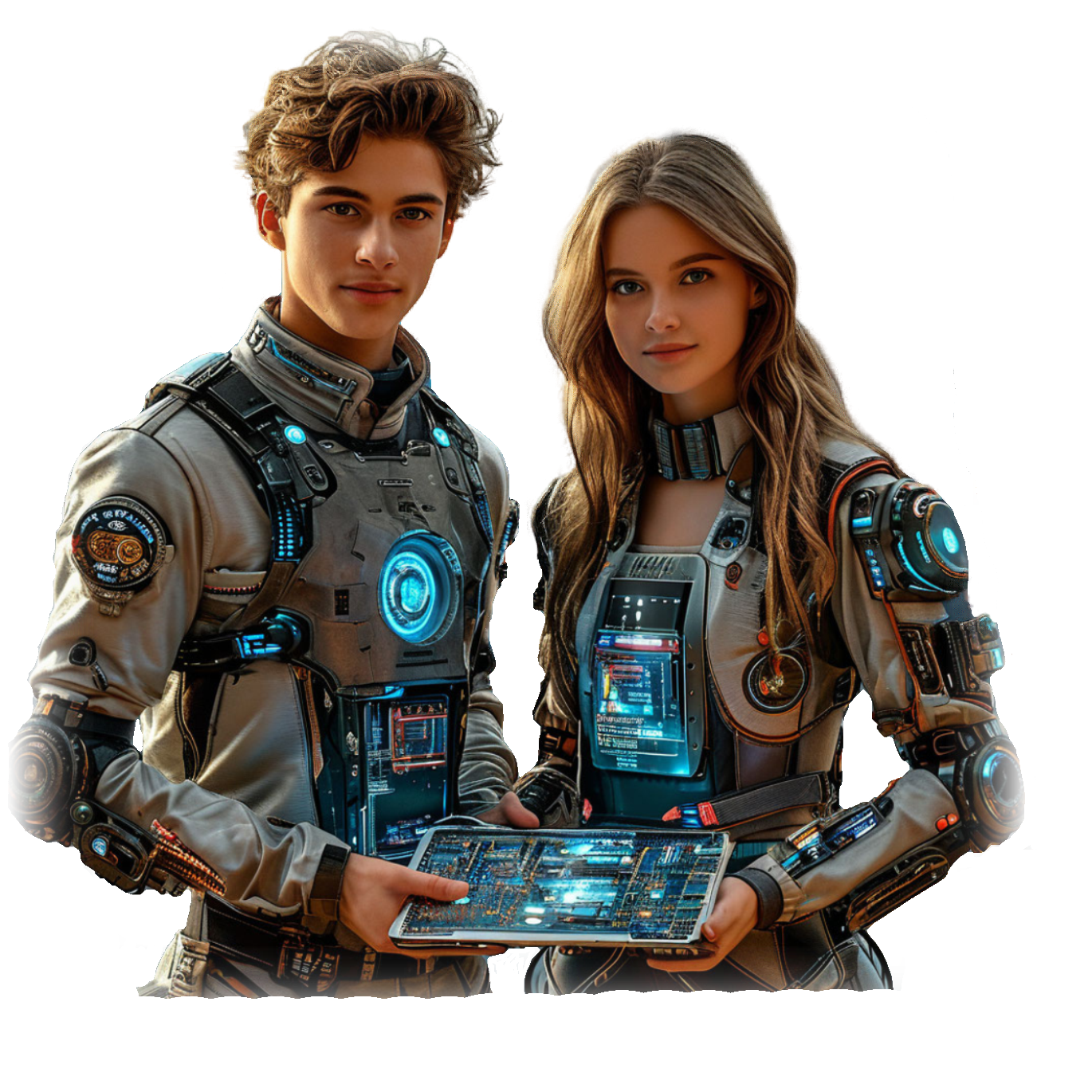 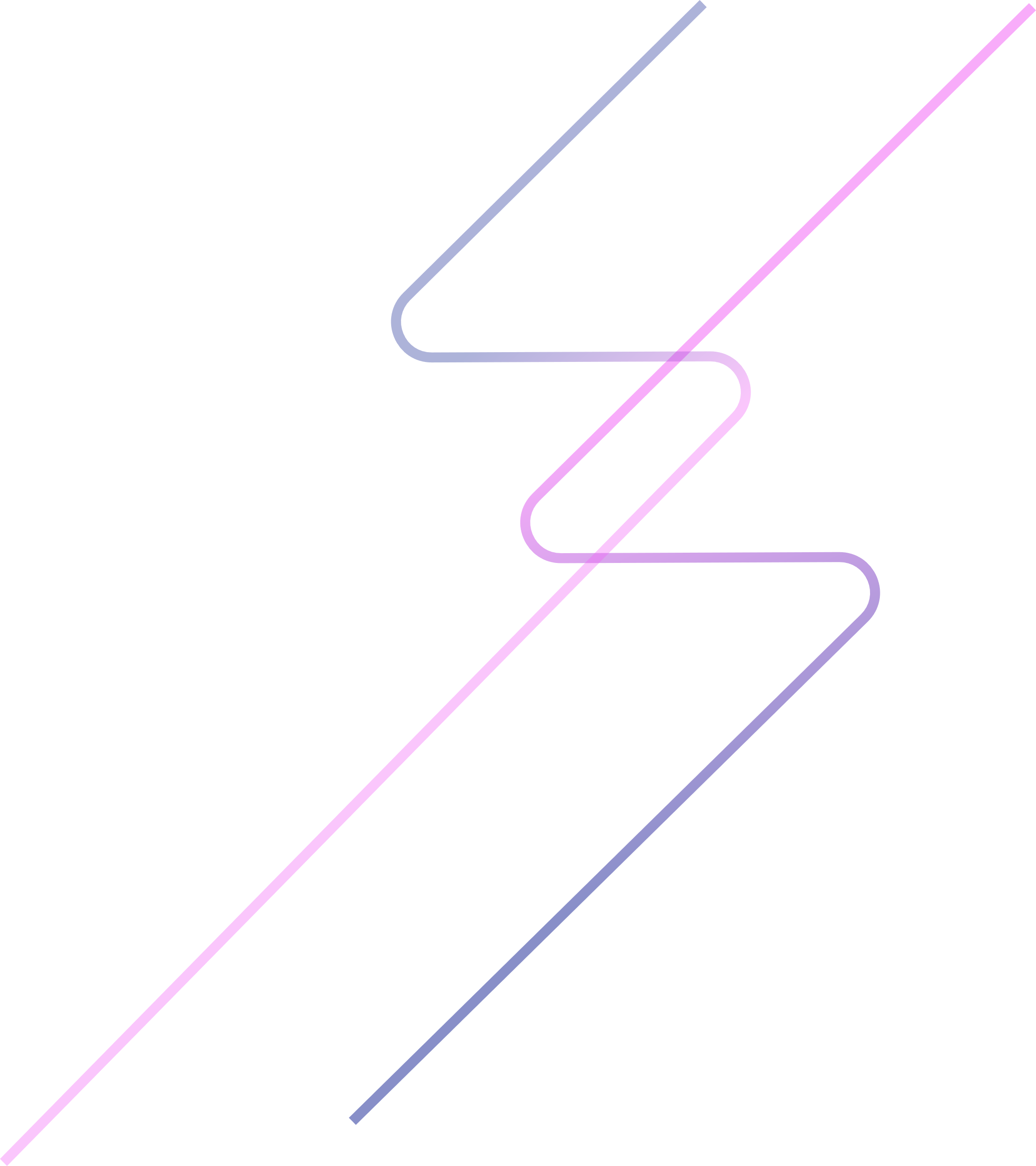 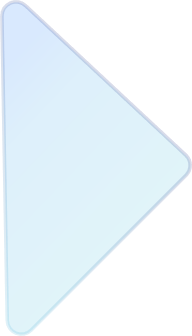 КОМПЕТЕНЦИИ ОПЕРАТОРА ИНФОРМАЦИОННЫХ СИСТЕМ 
И РЕСУРСОВ
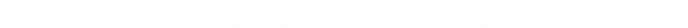 Вертикальный рост: SEO-специалист, руководитель отдела информационных систем и ресурсов, администратор ИТ-проектов.
Горизонтальный рост: оператор информационных систем, оператор информационных систем, специалист службы технической поддержки.
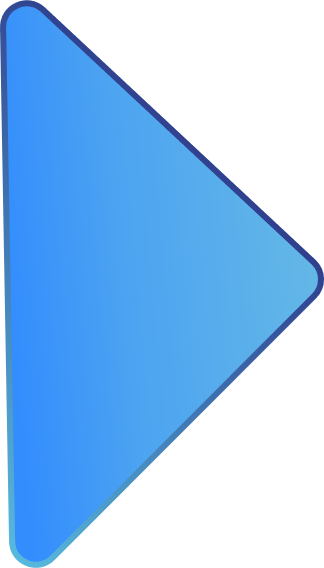 ГДЕ НУЖЕН ОПЕРАТОР ИНФОРМАЦИОННЫХ СИСТЕМ И РЕСУРСОВ?
/ 03
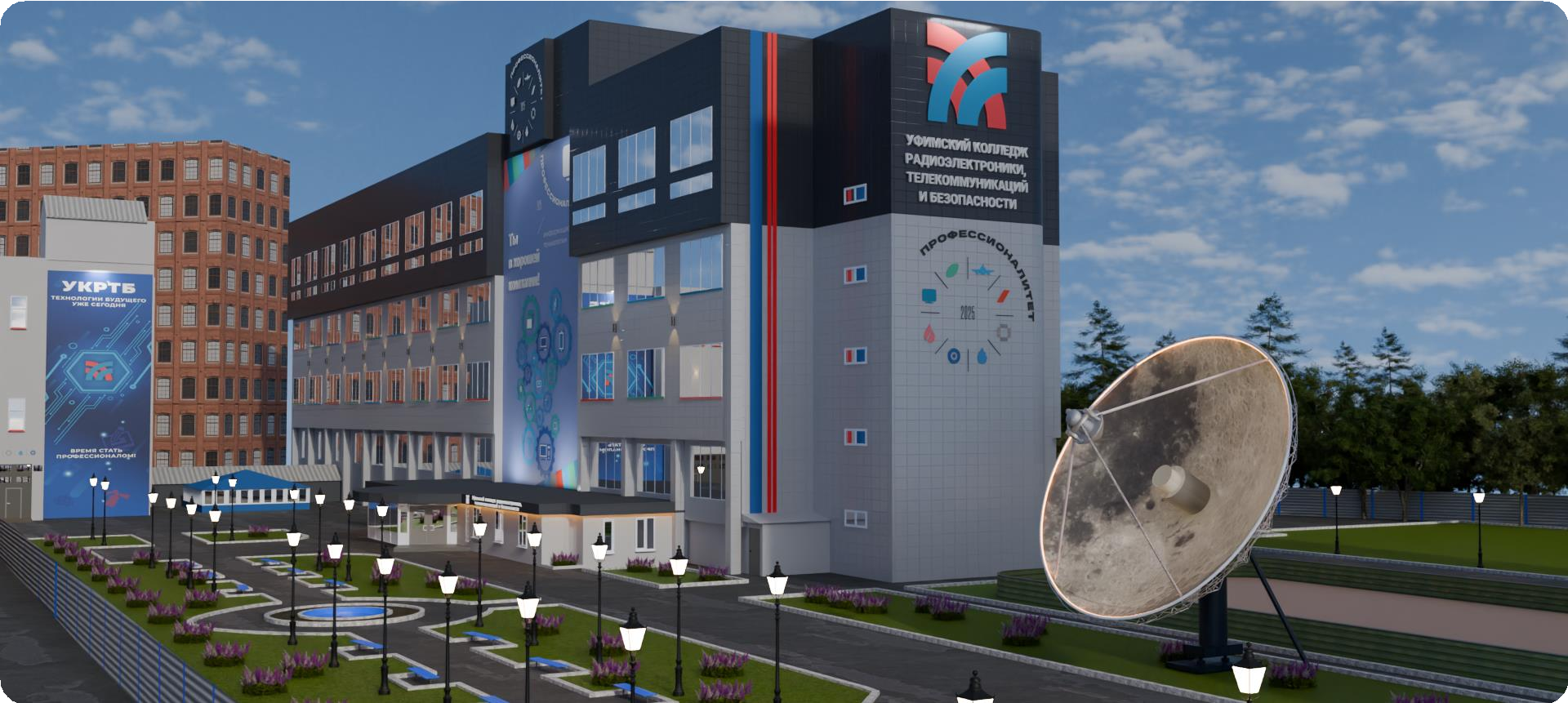 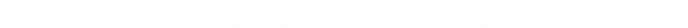 Выпускники могут работать как в специализированных компьютерных фирмах, так и в различных офисах, банках, страховых компаниях, Call-центрах, издательствах, компаниях, занятых разработкой и поддержанием сайтов, архивах и тд.
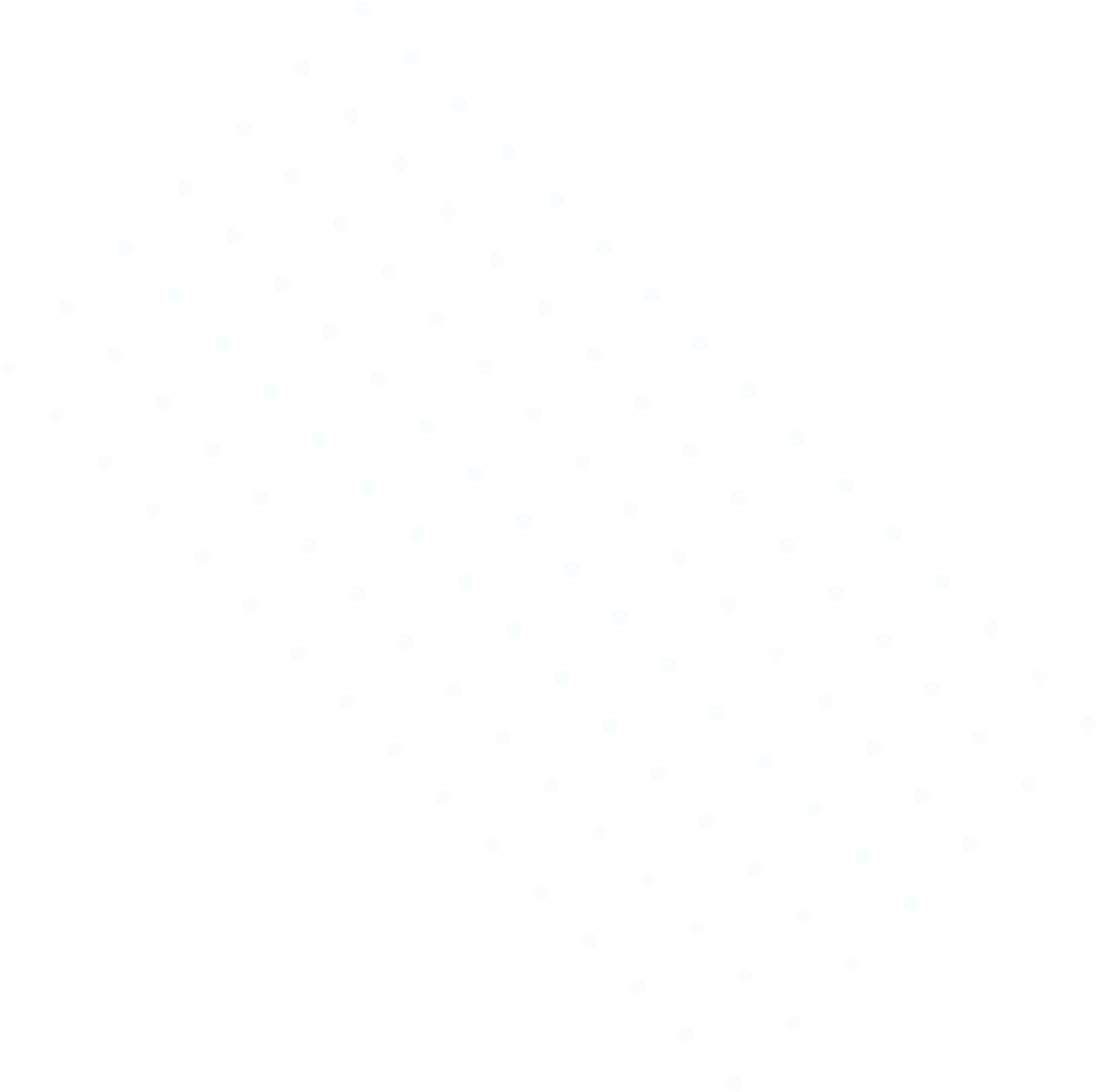 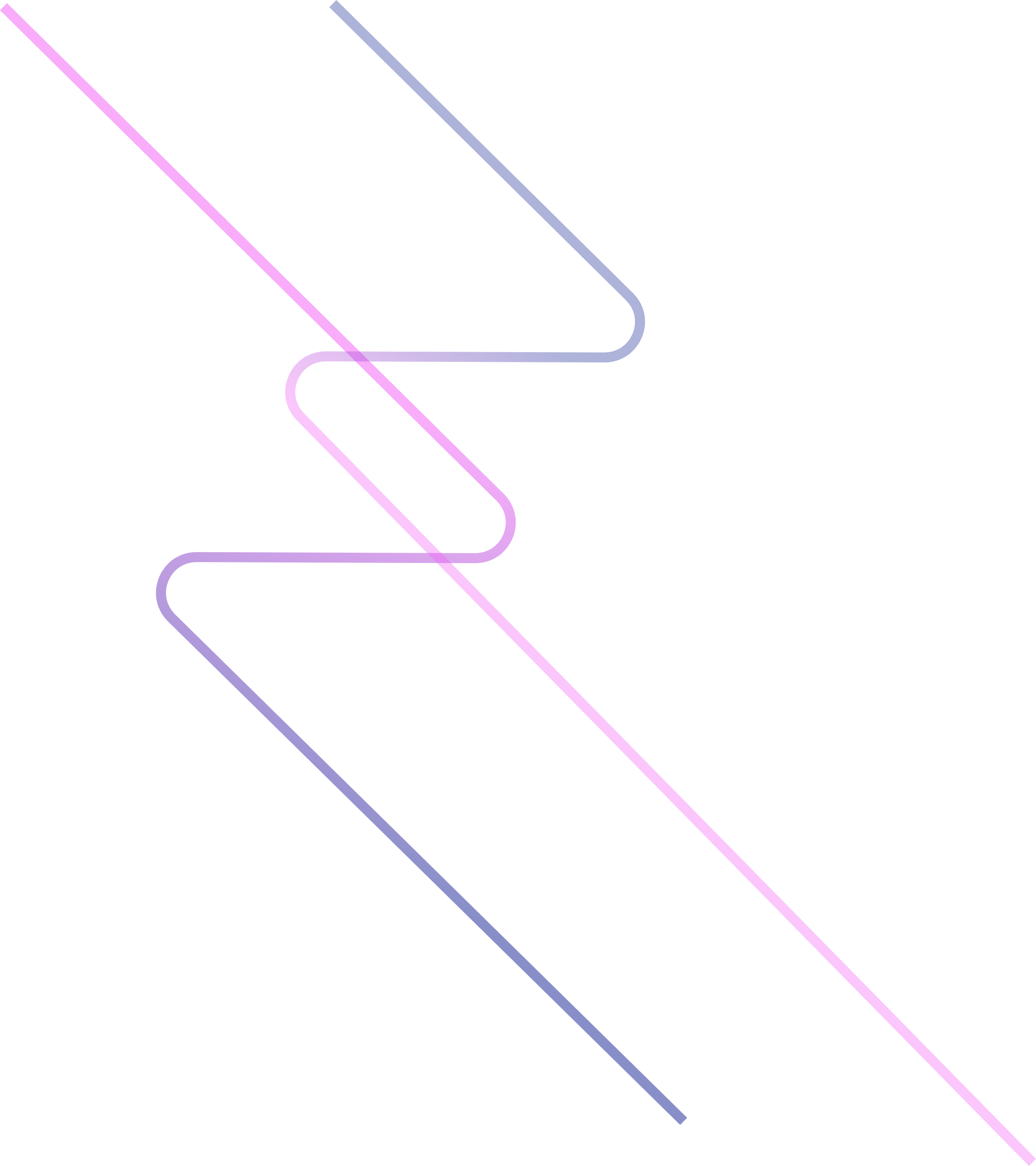 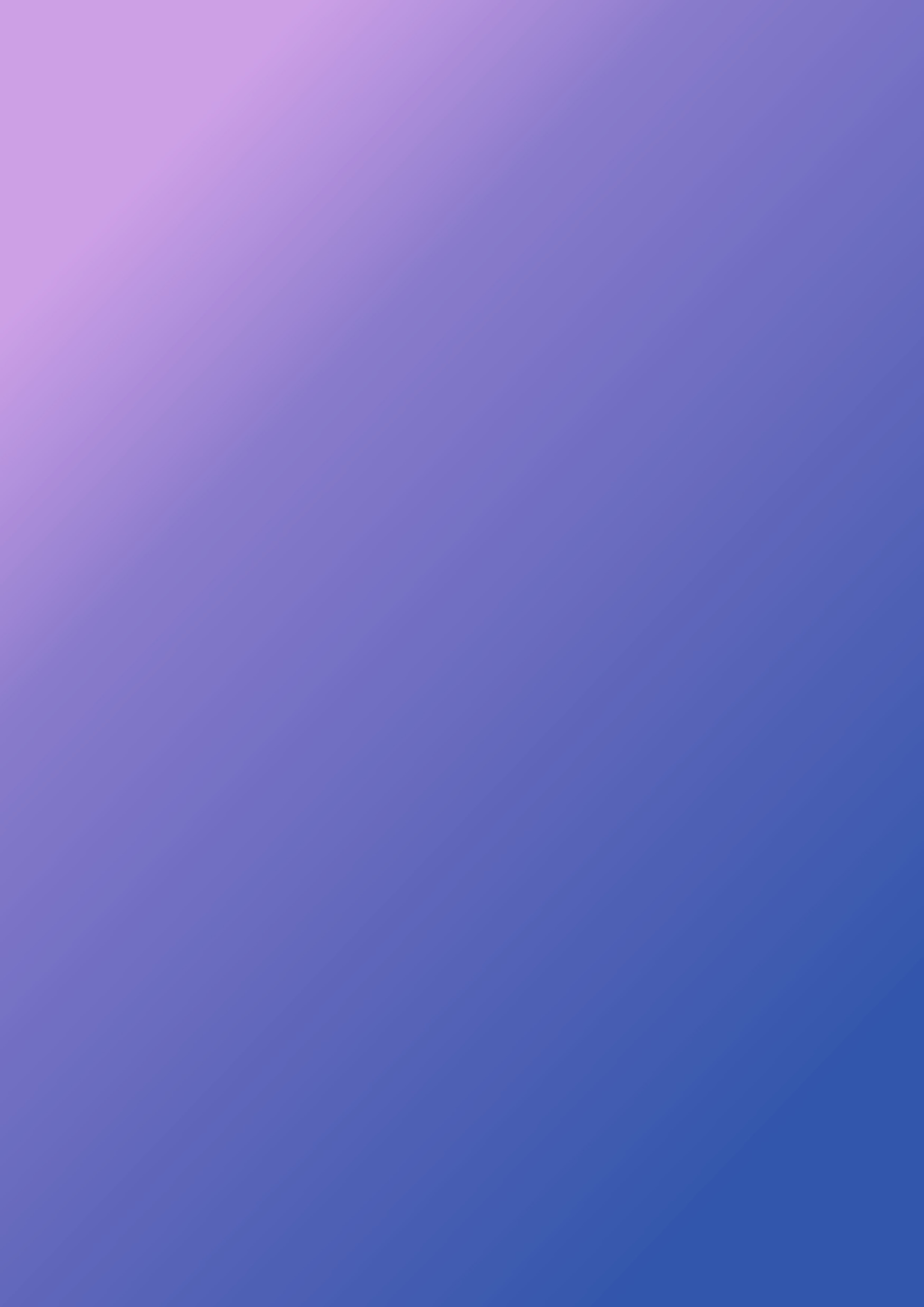 Производственная практика
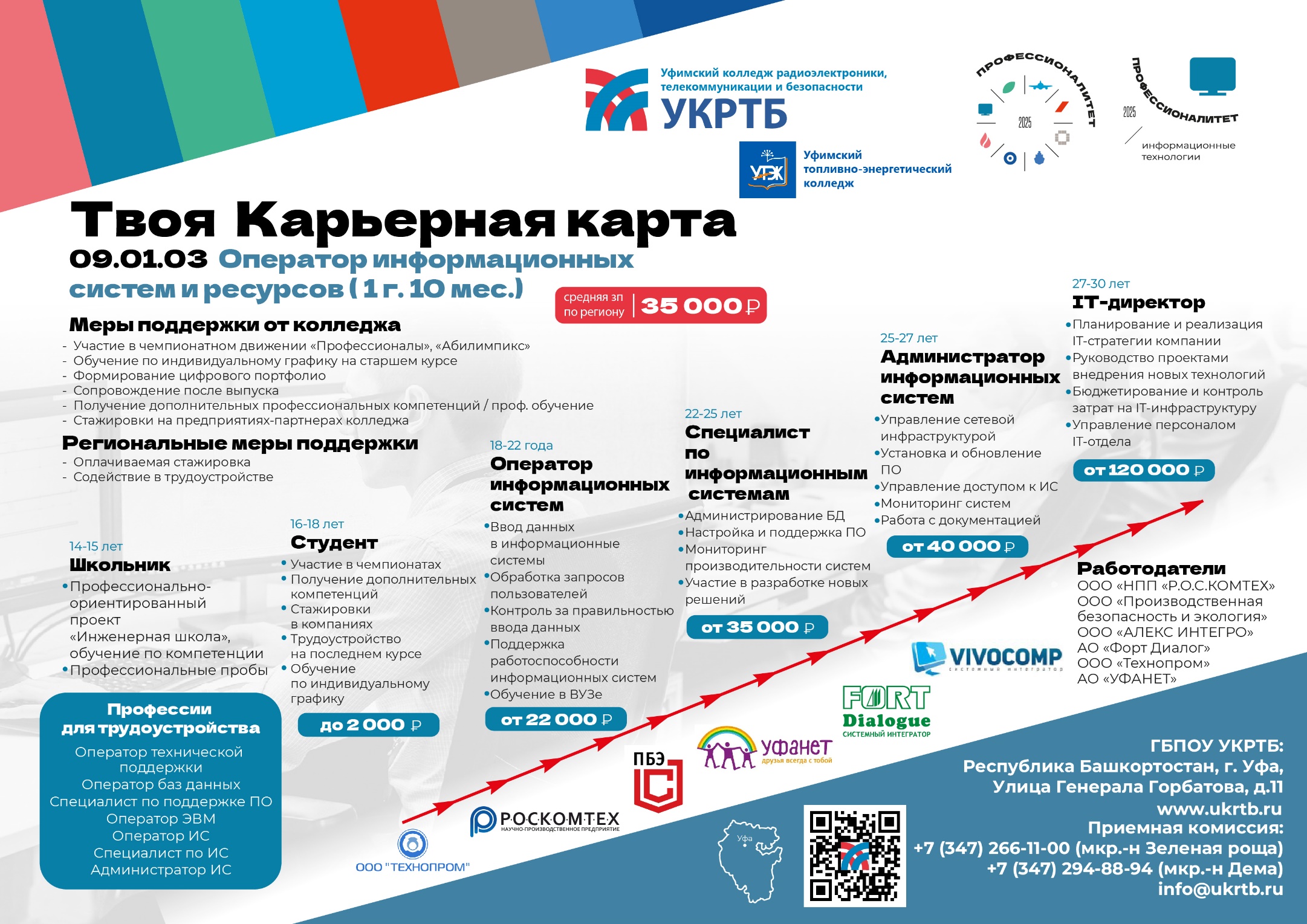 ПАО "Ростелеком" 
ООО «АЛЕКС ИНТЕГРО» 
АО «Монтажно-технологическое управление «Кристалл» 
АО «ЭР-Телеком Холдинг» 
ООО «Башкирские распределительные тепловые сети»
ПАО «Башинформсвязь»
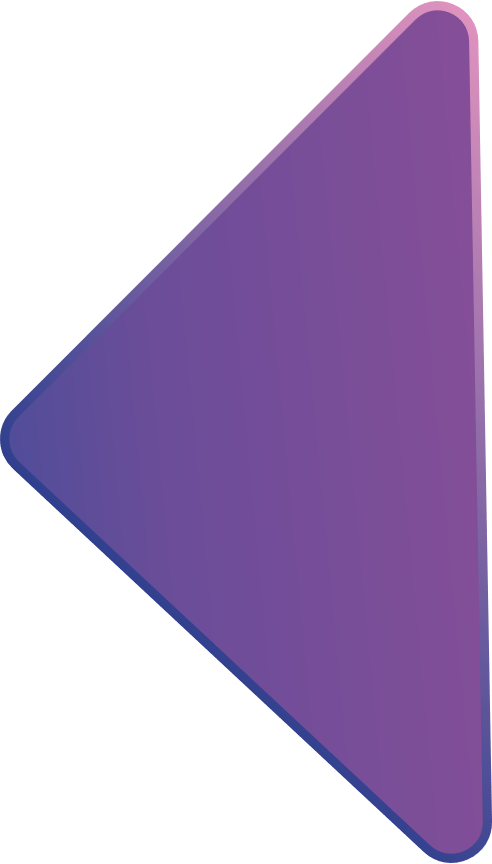 Карьерная карта
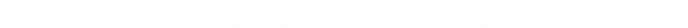